Plagiarism(how to not do it)
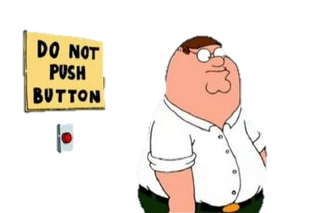 Plagiarism(why people do it)
Don’t know what it is
Don’t consider it wrong
Path of least resistance
Procrastination and pressure
Personal academic insecurities
The thrill of evil
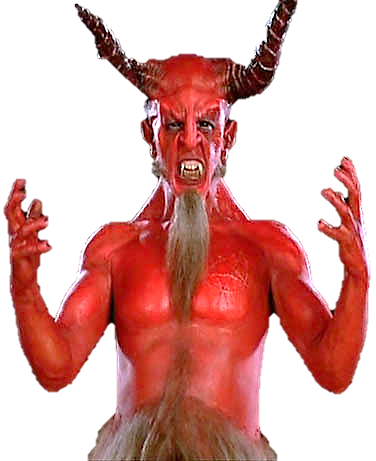 Plagiarism(Consequences in college)
Failure of the course
No refund for the class
Revocation of scholarships
Cancellation of student loans
Possible expulsion
Wrath of the professor
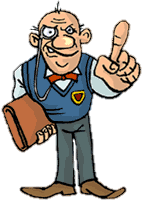 Plagiarism(Consequences in AP Lit)
Failure of the six weeks
Clean re-do of the paper
Referral to administrator 
Removal from honor societies
Possible retroactive deferment
Removal of my faith in humanity
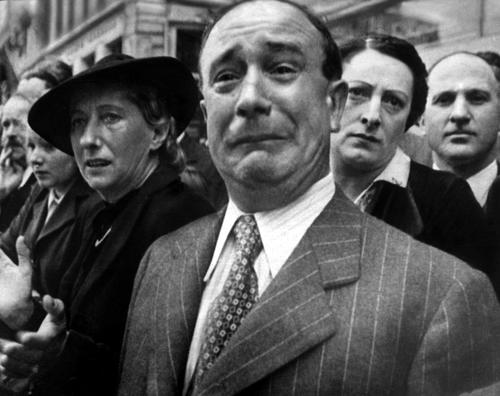 ME 
Plagiarism(why it’s seductive)
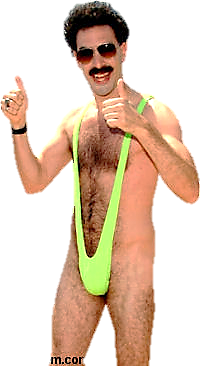 Plagiarism(why it’s seductive)
You are asked to …
Develop a topic based on what has already been said and written …
But also write something new and original.
Plagiarism(why it’s seductive)
You are asked to …
Rely on experts’ and authorities’ opinions …
But also improve upon and/or disagree with those same opinions.
Plagiarism(why it’s seductive)
You are asked to …
Give credit to previous writers and researchers …
But also make your own significant contribution.
Plagiarism(why it’s seductive)
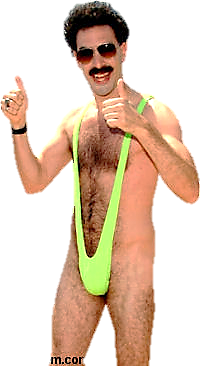 You are asked to …
Improve your English to fit into an academic community by building on what you hear and read …
But also use your own voice.
Plagiarism(what it is)
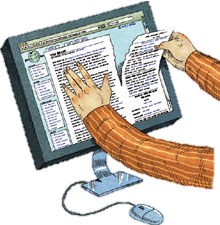 Plagiarism(what it is)
the uncredited (deliberate or accidental)  use of somebody else’s words or ideas
Plagiarism(what it is)
There are two types:
Deliberate plagiarism
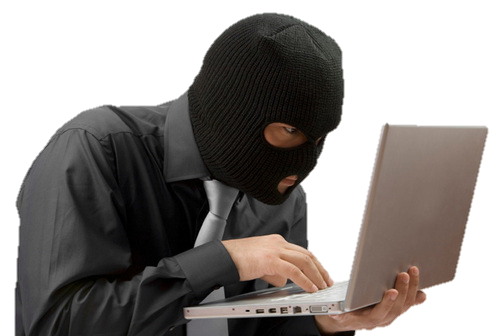 Plagiarism(what it is)
There are two types:
Deliberate plagiarism … such as buying, stealing, borrowing, or hiring out a paper or copying large sections of text without proper citation
Plagiarism(what it is)
… and Accidental plagiarism
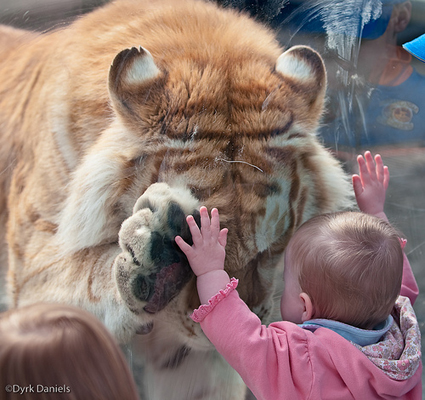 PLAGIARISM
YOU
Plagiarism(what it is)
Accidental plagiarism
springs from a lack of knowledge about how to cite, how to paraphrase, how to summarize, and how to use quotations.
Plagiarism(what it is)
Copying directly*
Copying with rearrangement* 
Copying with selected omissions*
Copying distinctive phrases*
Paraphrasing*

* without proper citation
Plagiarism(what it is)
Stating (not common knowledge) facts* 
Secondary citation*
Summarizing*
Unclear or misleading citations
Citing fake or unfindable sources

* without proper citation
Plagiarism(How to not do it)
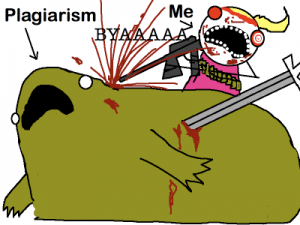 Plagiarism(How to not do it)
Cite every piece of information that is not:
common knowledge (including opinions, argument, speculations, facts, details, figures, and statistics)
the result of your own personal analysis
Plagiarism(How to not do it)
There are three ways to use a source.
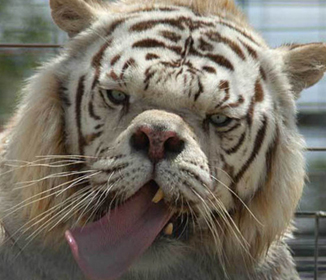 WHAT ARE THEY?!!?1
Plagiarism(How to not do it)
Direct quotation
Paraphrase
Summary
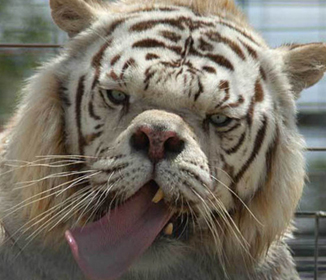 K.   THANKS!  BYE.
Plagiarism(How to not do it)
When using direct quotes, use quotation marks and proper citation every time you use someone else’s words, using brackets [ ] to give context to a quote or otherwise alter it.
Plagiarism(How to not do it)
A paraphrase must contain all of the author’s information and none of your own commentary or elaboration; a corrupted paraphrase is plagiarism.
Plagiarism(How to not do it)
A paraphrase should always restate all the main points of the source in the same order and in about the same number of words.
Plagiarism(How to not do it)
A paraphrase cannot use the author’s own words, phrasing, or sentence structure
A corrupted paraphrase is plagiarism.
Plagiarism(How to not do it)
A paraphrase must include a parenthetical citation at the end of the last sentence of the paraphrase; an uncited paraphrase is plagiarism.
Plagiarism(How to not do it)
A summary of a source is much shorter than a paraphrase and must be in your own words, phrasing, and writing style.
Plagiarism(How to not do it)
A summary, just like a paraphrase, cannot include any of your own analysis, elaboration, or commentary.
A corrupted summary is plagiarism.
Plagiarism(How to not do it)
A summary must be cited, just like a quotation or paraphrase, with the parenthetical citation at the end of the last sentence of the summary of that source.
Plagiarism(How to not do it)
Some useful tips:
Whenever summarizing or paraphrasing, try writing without looking at the original (instead relying on memory and notes).
Plagiarism(How to not do it)
Then check your writing against the original text; correct any errors in content/ accuracy and sentence/ paragraph structure.
Plagiarism(How to not do it)
Within a paraphrase or summary –  you may include direct quotes, placing quotation marks around any distinct words or phrases that you cannot or do not want to change.
Plagiarism(How to not do it)
At the beginning of the first sentence in which you quote, paraphrase, or summarize make it clear that what comes next is someone else’s idea:
	
	Ex. According to Smith …
Plagiarism(How to not do it)
Ex.		According to Smith …

		Brown claims …

		In “Essay,” Wu asks …
Plagiarism(How to not do it)
At the end of the last sentence containing quoted, paraphrased, or summarized material, insert a parenthetical citation to properly cite the material.
Plagiarism(How to not do it)
Any quoted, paraphrased, or summarized material that comes after the reference is plagiarized: it looks like it is supposed to be your own idea.
Plagiarism(How to not do it)
All facts must be cited …
Except for information that can be considered “common knowledge” (if you can find it undocumented in at least five credible sources)
Plagiarism(How to not do it)
Secondary citation is
another big no-no:

Let’s say you’re reading Smith, and Smith cites Brown.  You really like what Brown said, but you don’t have access to it ...
Plagiarism(How to not do it)
Unless you can find the Brown text on your own, you cannot use that information.
Secondary citation would be using the Brown information and citing it as Smith.
Plagiarism(in summary)
Every sentence of your paper falls into one of 4 categories:
Cited paraphrase
Cited summary
Cited quotation
Your own personal idea